পাঠ নম্বর : 10
পাঠ : দুই অংকের সংখ্যার যোগ
পাঠ্যাংশ : ২.2.(2) - দুই অংকের সংখ্যা হাতে রেখে পাশাপাশি যোগ।
পৃষ্ঠা : 22
শ্রেণি : দ্বিতীয়
বিষয় : প্রাথমিক গণিত
অধ্যায় নম্বর : ২
অধ্যায় : দুই অংকের যোগ
শিখনফল :
৯.2.২ : হাতে রেখে দুই অঙ্ক বিশিষ্ট সংখ্যা উপরে-নিচে এবং পাশাপাশি যোগ করতে পারবে। (যোগফল অনুর্ধ ১০০)
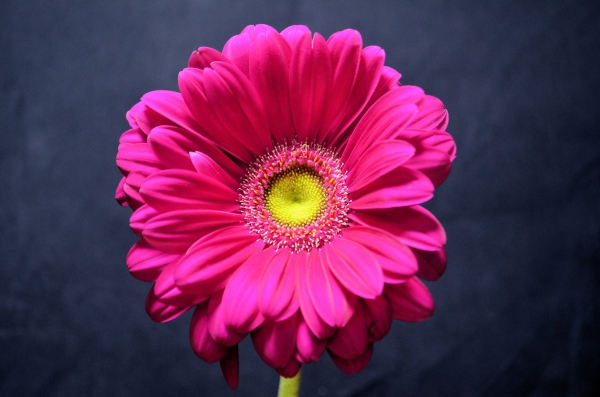 স্বাগতম
: পরিচিতি: 
নাম : রফিকুল ইসলাম
দক্ষিণ চাঁদপুর-২ স. প্রা. বিদ্যালয়
       হরিরামপুর, মানিকগঞ্জ। 
মোবাইল : ০১৯১৪-৬০৮৮২৬
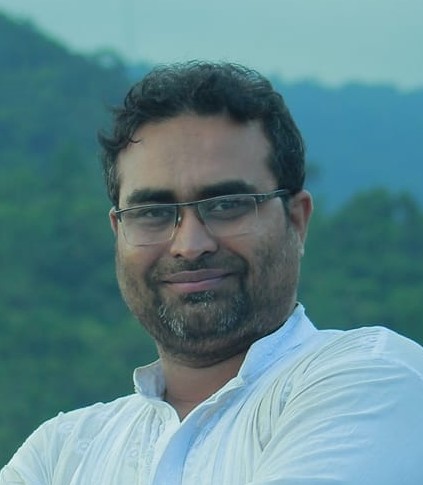 শ্রেণি : দ্বিতীয়
বিষয় : প্রাথমিক গণিত 
অধ্যায় : ২ অংকের যোগ
চল একটি ধাঁধার উত্তর দেই ।
আজকের পাঠ :
যোগ ( হাতে রেখে )
গাণিতিক বাক্য (যোগ) :
১
৫
২
৮
১
২
৫
৮
পাশাপাশি যোগ :
নিচে নিচে যোগ :
গাণিতিক সমস্যার সমাধান :
পাশাপাশি যোগ :
নিচে নিচে যোগ :
৮
১
১
৫
৫
২
২
৮
১
৪
৩
৪
১
৩
পাশাপাশি যোগ :
৮
৯
৩
৫
৭
৮
২
৩
৬
৩
১
৬
৫
৬
১
৪
১
৪
২
অনুশীলন : ( পাশাপাশি থেকে নিচে নিচে )
১
১
৫
৫
২
৮
২
৮
১
৪
৩
৩
৪
অনুশীলন : ( পাশাপাশি থেকে নিচে নিচে )
৫
৫
৫
৫
৮
৮
৩
১
৬
৩
৬
অনুশীলন : ( পাশাপাশি থেকে নিচে নিচে )
৩
৭
৩
৩
৩
৭
০
১
৪
০
৪
পাঠ্য বই সংযোজন : 
পাঠ্য বইয়ের ২২ পৃষ্ঠা বের করে ২ নং এর 6-১৩ এর মধ্য থেকে বোর্ড ও খাতায় আরও অনুশীলন।
অনুশীলন :
৭২
৩৫
৬৪
৬৬
৩)
৪)
১)
২৫
২৬
৮
৬২
৫৬
৬
২)
৯২
৬০
মূল্যায়ন :
৪১
৩৮
৩৭
২) ৪৫
১) ৩
৮২
বাড়ির কাজ :
তোমরা বাড়ি হতে প্রত্যেকে ২২ পৃষ্ঠার ২-এর ১ থেকে ১৩ পর্যন্ত অংক খাতায় করে আনবে।
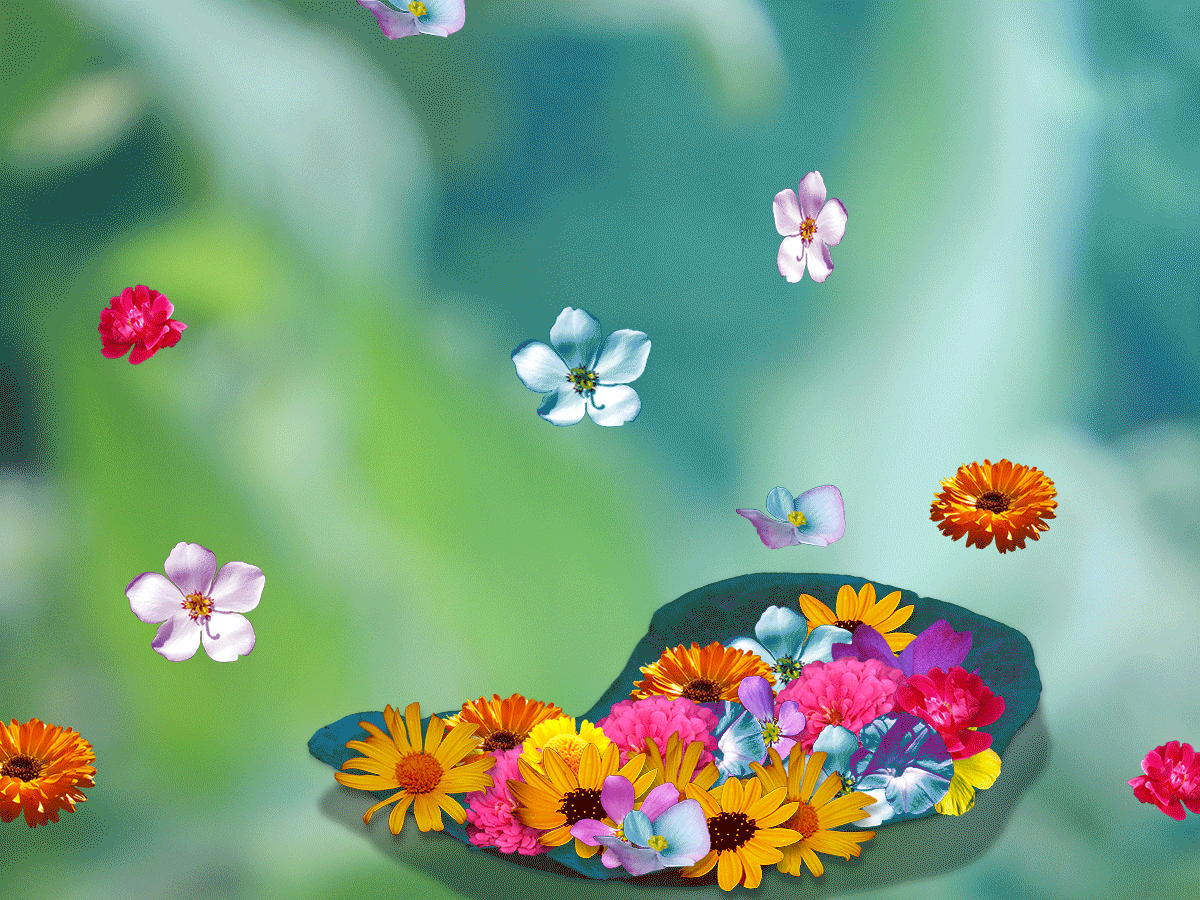 ধন্যবাদ